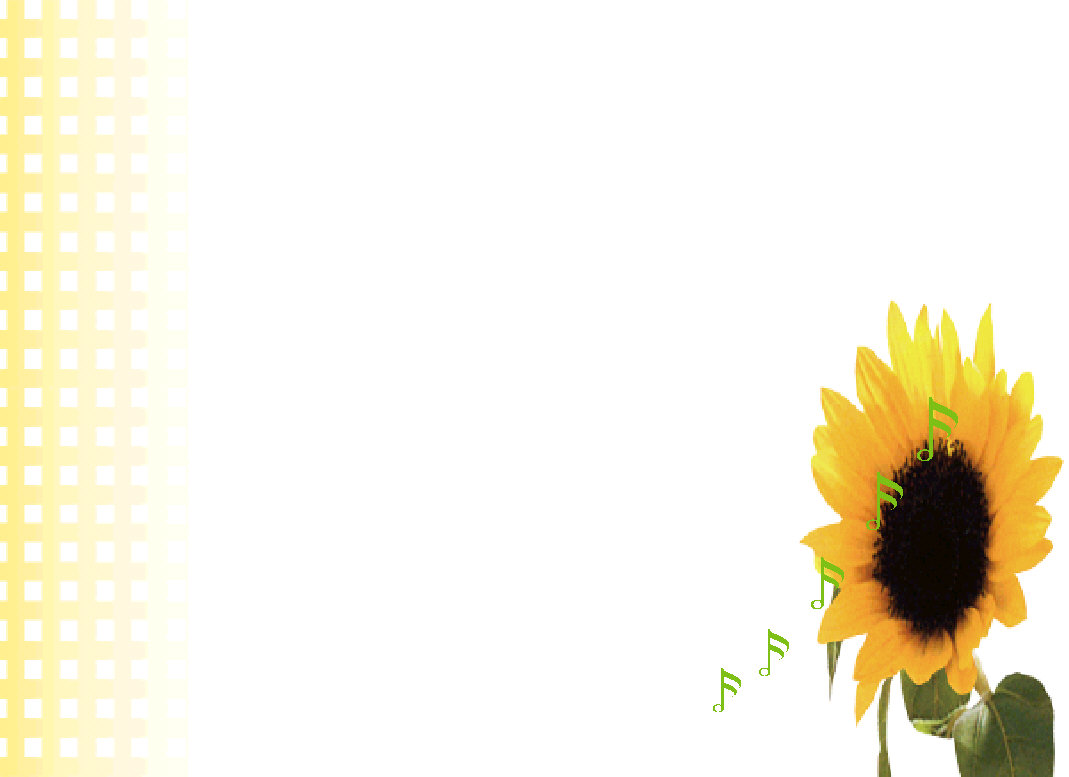 第二單元 「不」要怎麼說出口
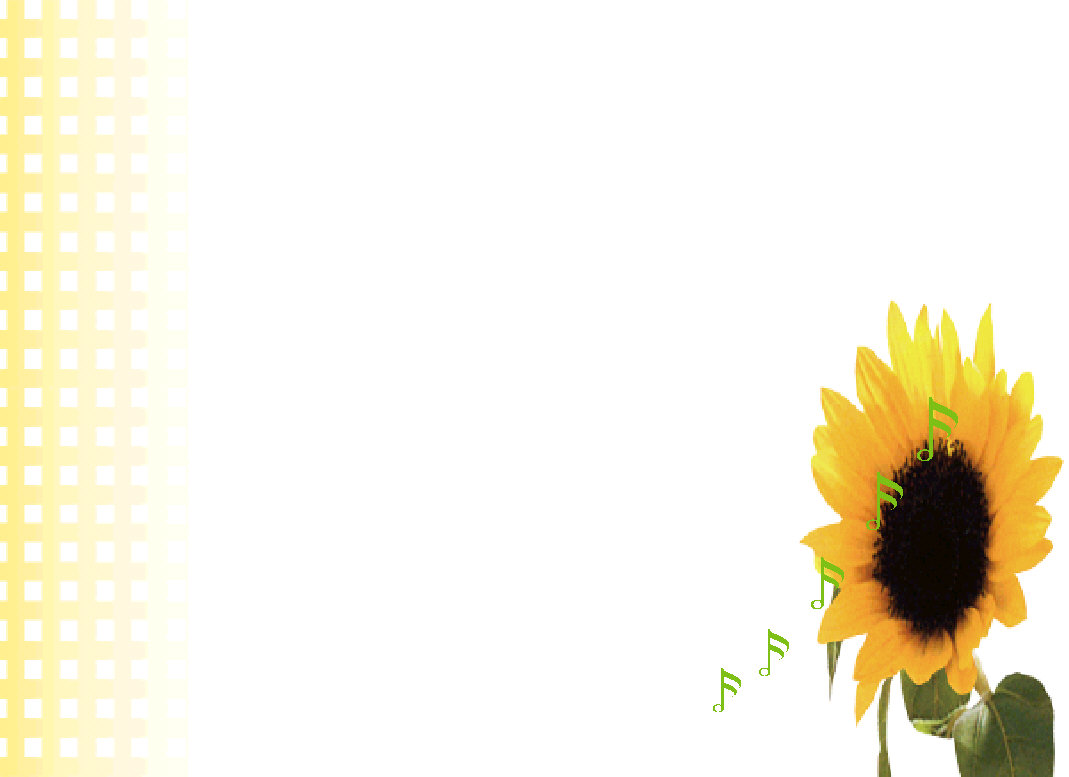 小朋友~

 「當你覺得無聊、好奇、壓力大，或是   
      受到挫折時，有人請你吸菸，
      你會吸菸嗎？
      
    如果不想，又該怎麼拒絕？」
悅
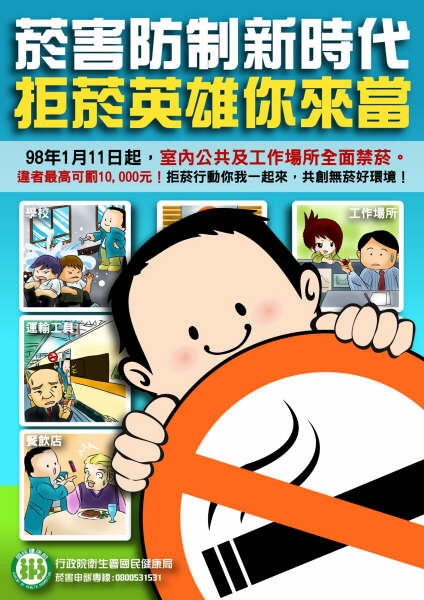 圖片來源:國民健康局健康九九網站
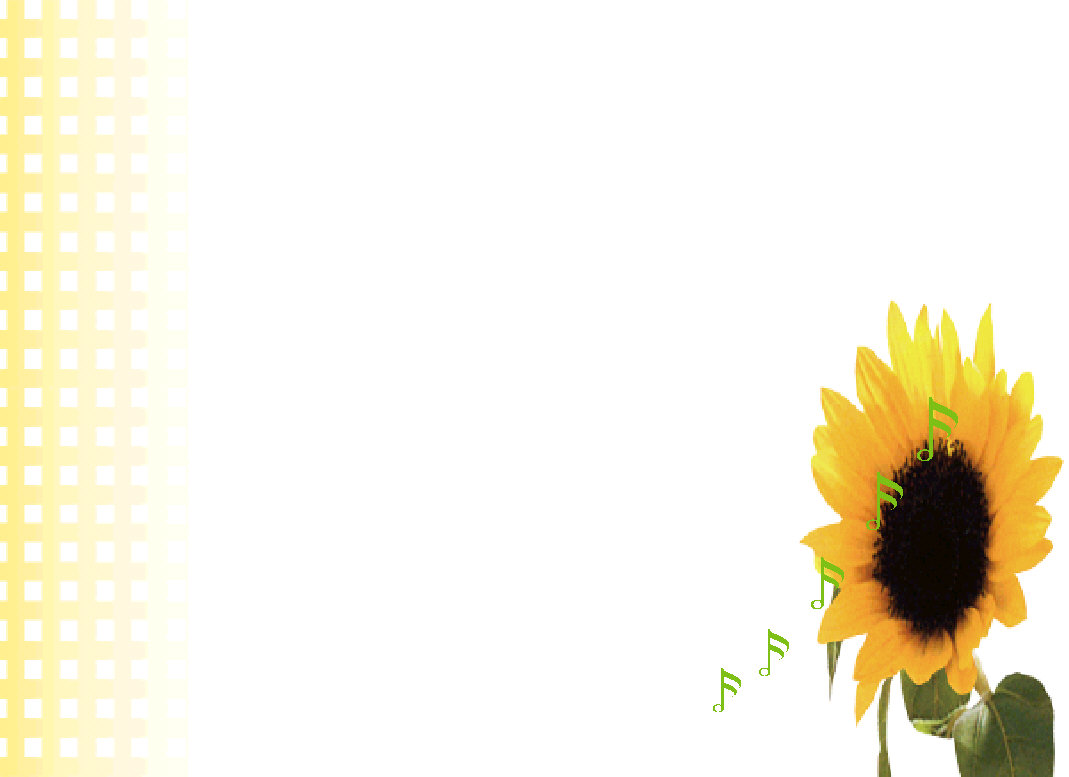 同學分成五組，每組分配一種邀菸或二手菸的情境，於稍後做演練。
請各組同學討論至少三種以上的閃菸技巧，稍後結合情境演練。